English grade 6
Chapter 3 My body
Unit 1 My head
How many eyes do you have?
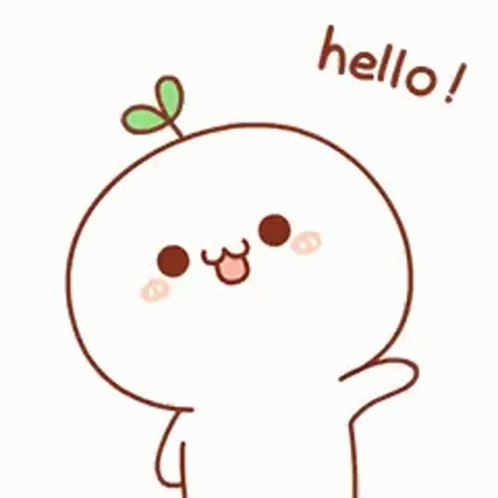 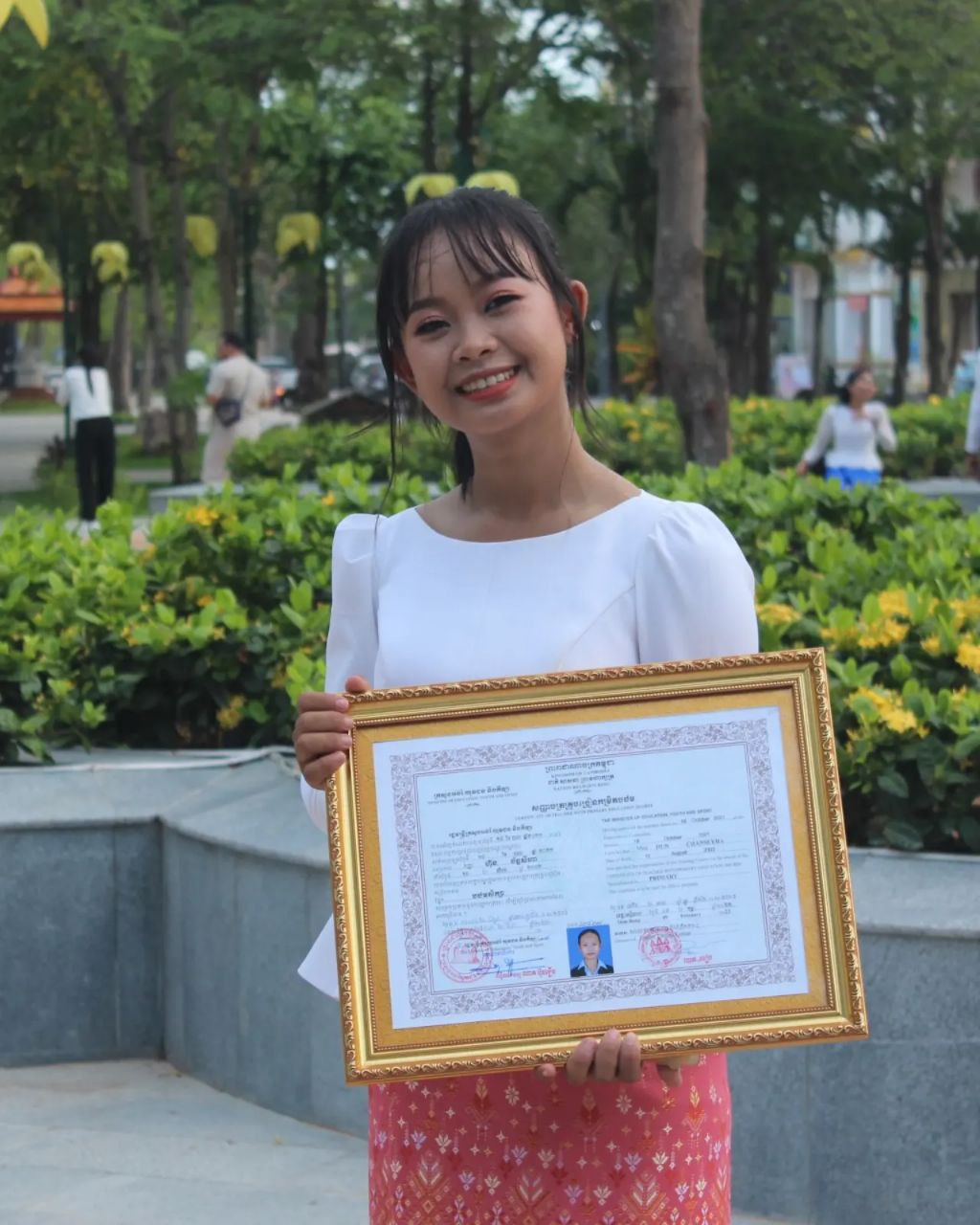 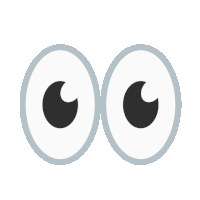 Eye
ភ្នែក
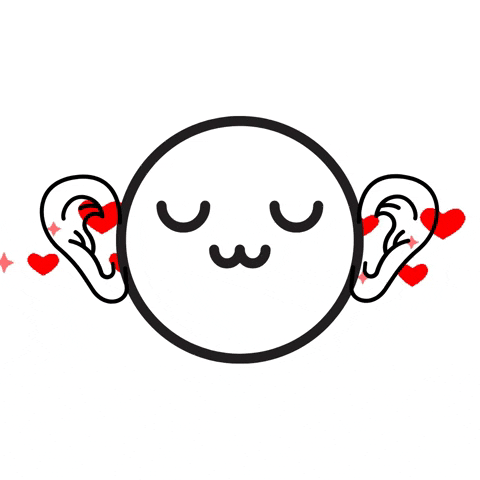 Ear
ត្រចៀក
Nose
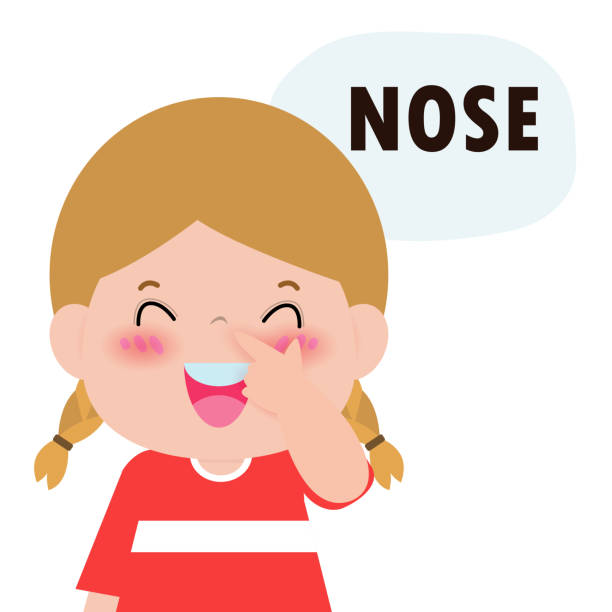 ច្រមុះ
Mouth
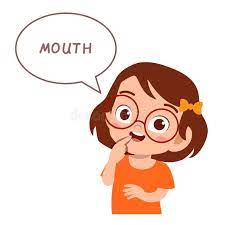 មាត់
Listen and repeat
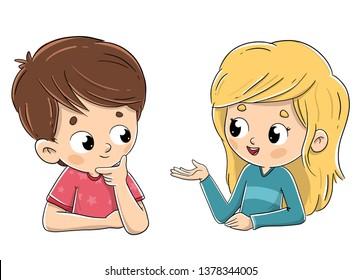 How many eyes do you have?
តើអ្នកមានភ្នែកប៉ុន្មាន?
Listen and repeat
I have two eyes.
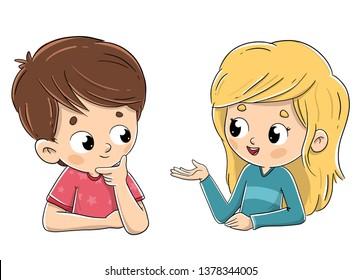 ខ្ញុំមានភ្នែក ២
Pair work
How many eyes do you have?
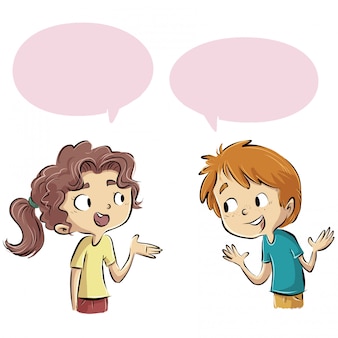 I have two eyes.
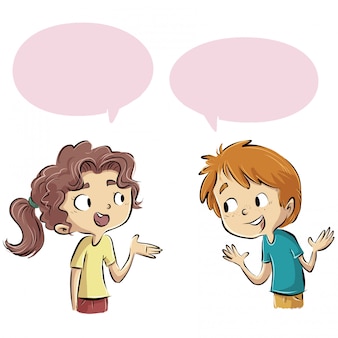 Group work  
Eyes  Ears  Mouth   Nose   Cheek
1
How many eyes do you have?
I have …………...
How many …….. do you have?
4
I have two eyes.
How many ears do you have?
2
I have …………….
How many ………. do you have?
3
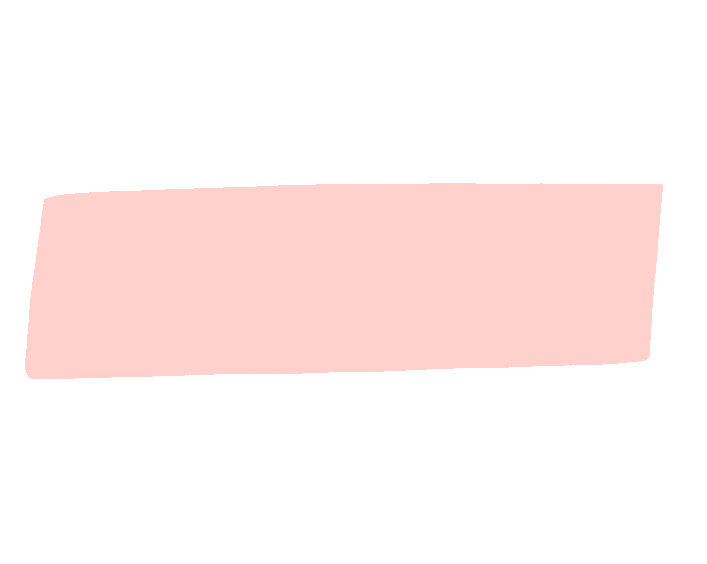 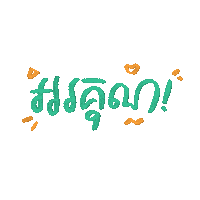 By Hun chanseyha